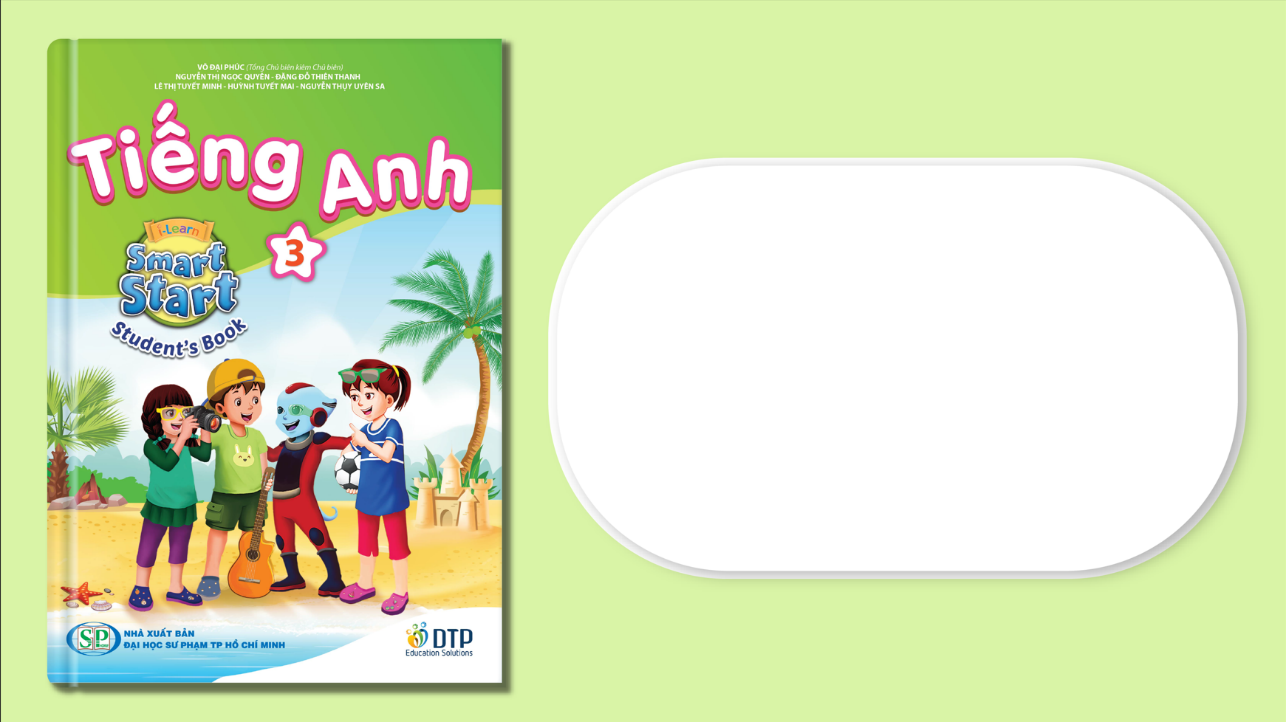 Unit 2: Family
Lesson 1.1
Page 24
Click each English word to hear the sound.
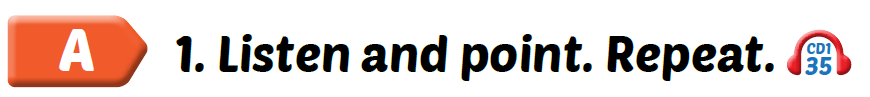 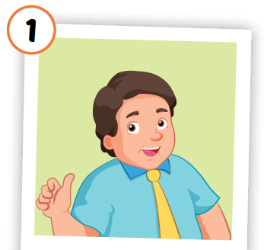 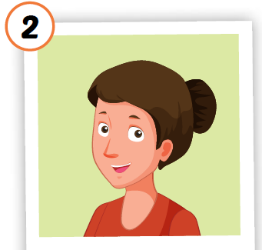 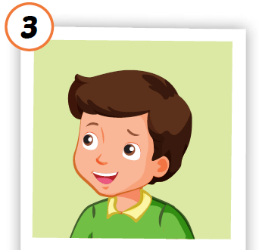 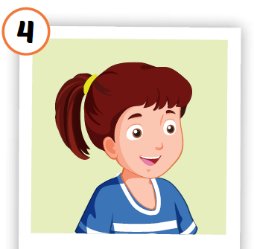 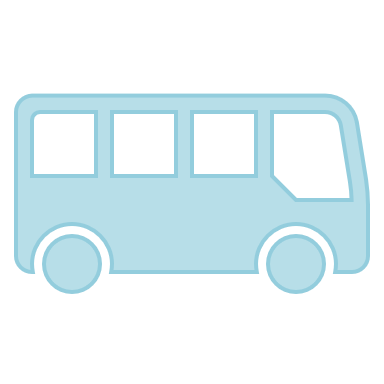 brother
sister
father
mother
/ˈbrʌðər/
anh / em trai
/ˈsɪstər/
chị / em gái
/ˈfɑːðər/
bố, ba
/ˈmʌðər/
mẹ
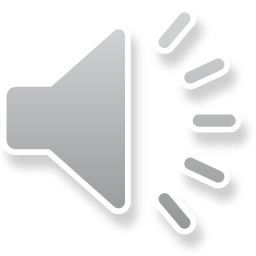 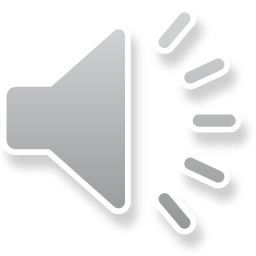 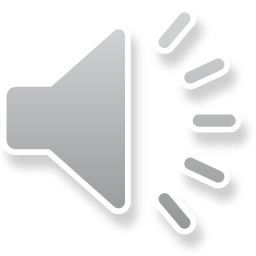 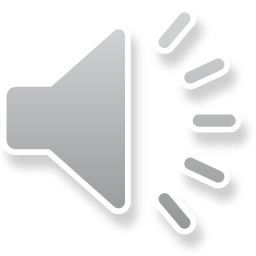 







[Speaker Notes: Click vào từ tiếng Anh để nghe phát âm của từ
Khai thác nghĩa bằng tranh, cuối cùng mới giải thích phiên âm và nghĩa bằng tiếng Việt]
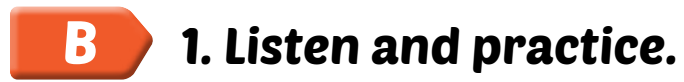 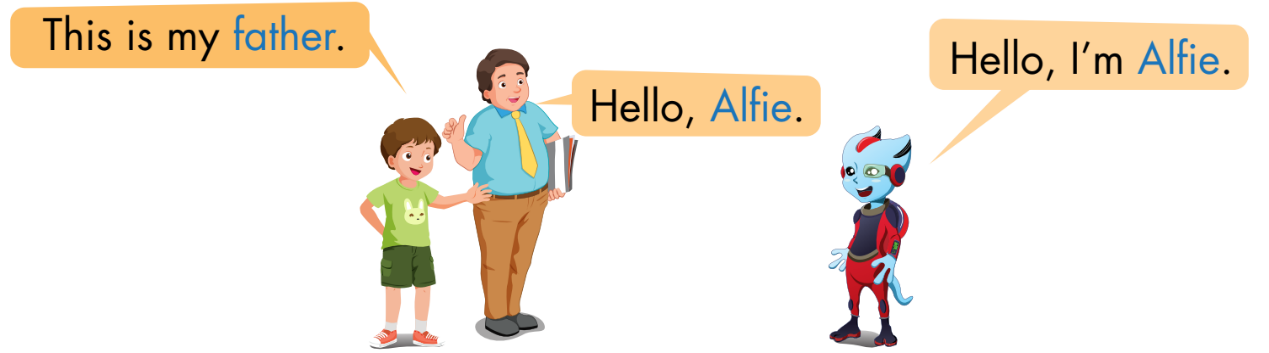 1
2
3
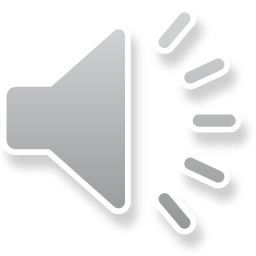 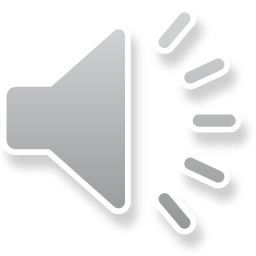 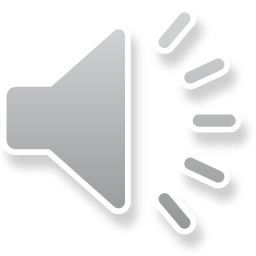 Alfie
Tom
Sam
[Speaker Notes: Giơi thiệu nhân vật
Click vào số để nghe nội dung.
Click vào bóng nói để xuất hiện chữ]
Page 24
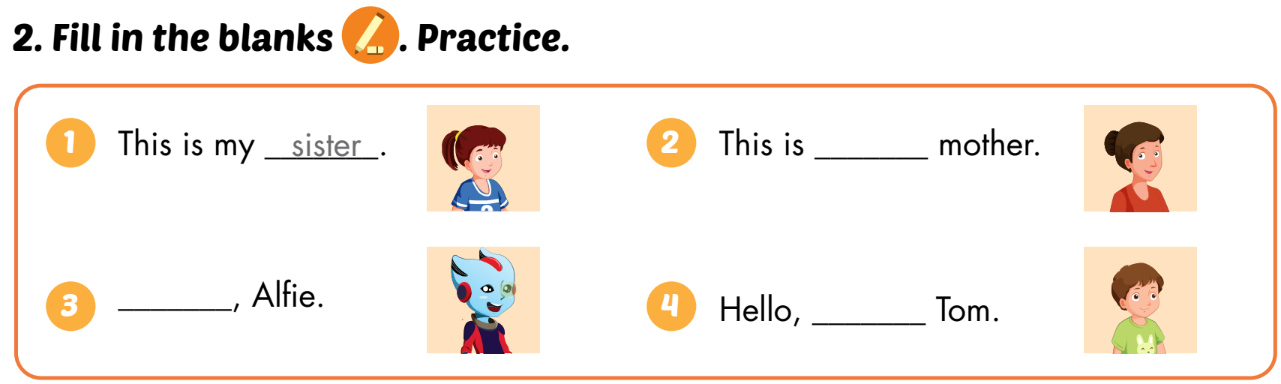 my
Hello
I’m
Extra Activity 1 WB p. 18
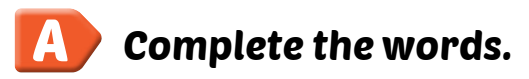 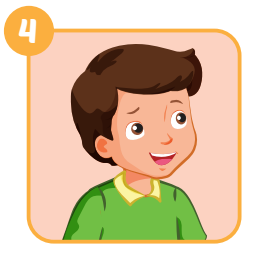 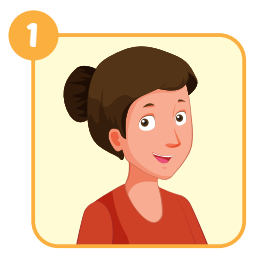 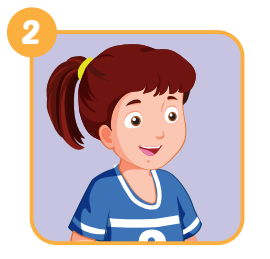 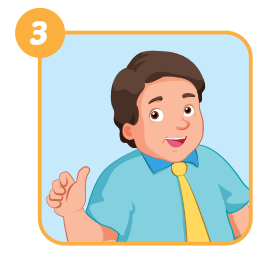 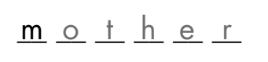 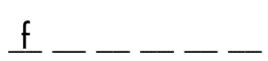 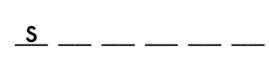 i
s
t
e
r
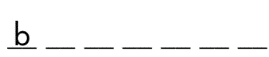 a
t
h
e
r
r
o
t
h
e
r
[Speaker Notes: GV giới thiệu tranh, HS điền từ còn thiếu
Step 1: open the pictures one by one and let student say what it is.
Step 2: Show the first answer ans an example. Then give sts sometimes to finish their answer
Step 3: ask for a volunteer, then let him/her say the answer. Ask the person to spell the word (if he/she can)]
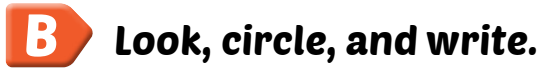 Extra Activity 2 WB p. 18
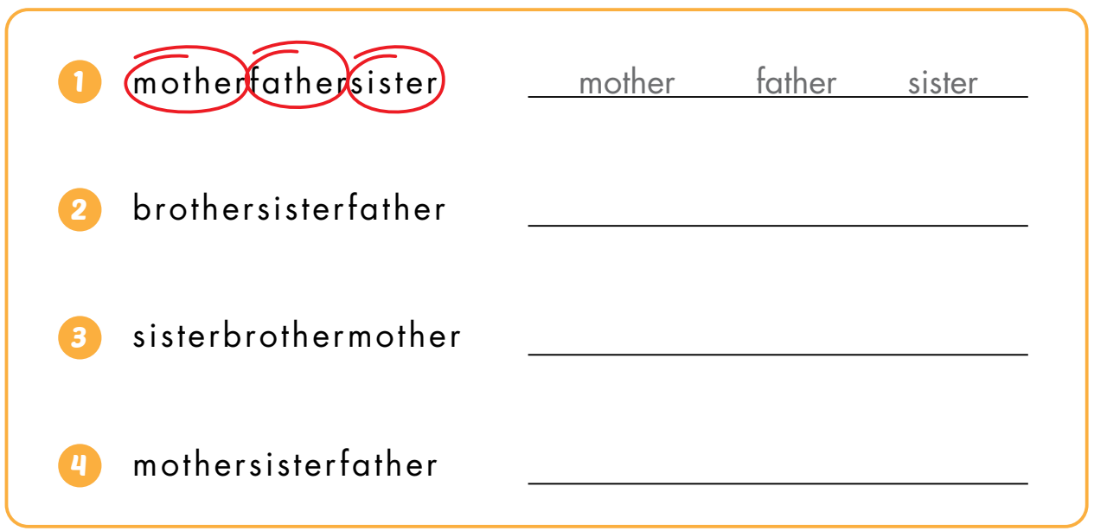 brother
sister
father
sister
brother
mother
mother
sister
father
[Speaker Notes: Câu 1 là ví dụ. HS khoanh đáp án trước rồi viết từ vào chỗ trống sau]